Extensive Reading
An Introductory Course 
for Middle School Free Semesters
Introduction
Why ER in the Classroom?
Reading is  a source of enjoyment and learning (Nation, 2008). 
CSAT drives Korean high schools’ EFL into intensive reading (IR) only, causing loss of reading pleasure. 
Middle school textbooks provides neither enough input for skill development nor pleasure reading.
Introduction
Introduction
Needs Analysis
1. Target learners
 1st graders of co-ed middle school, Gyeong-gi area
  Required to take 1 elective out of four-skill integrated regular English courses throughout the Free Semester

2. Methods
A student questionnaire 
Diagnostic tests
Indirect test: Macmillan Readers Level Test
Direct test: KET (Key English Test) by the Cambridge English Qualifications
Needs Analysis
3. Results
Needs Analysis
4. Learning Priorities
  More meaning-focused reading input to increase reading fluency
  In-class reading on the students’ different reading levels
  Orientation and a guided-reading stage are needed.
  Enjoyable after-reading activities
  Vocabulary activities to build up students’ vocabulary knowledge
Course Summary
Course Aims
Increase reading skills and fluency 
Develop word recognition ability.
Know how to choose appropriate reading materials.
Positive attitudes toward reading and become independent readers.
Motivate creative and critical thinking through a variety of activities.
Scope & Sequence
Scope & Sequence
Scope & Sequence
Materials
Material Design Principles (Nation & Macalister, 2010, p. 39).
Materials
Main Reading Texts : Graded Readers
Materials
Additional Materials
1. Reading Log
Materials
Additional Materials
2. Reading Circle Worksheet
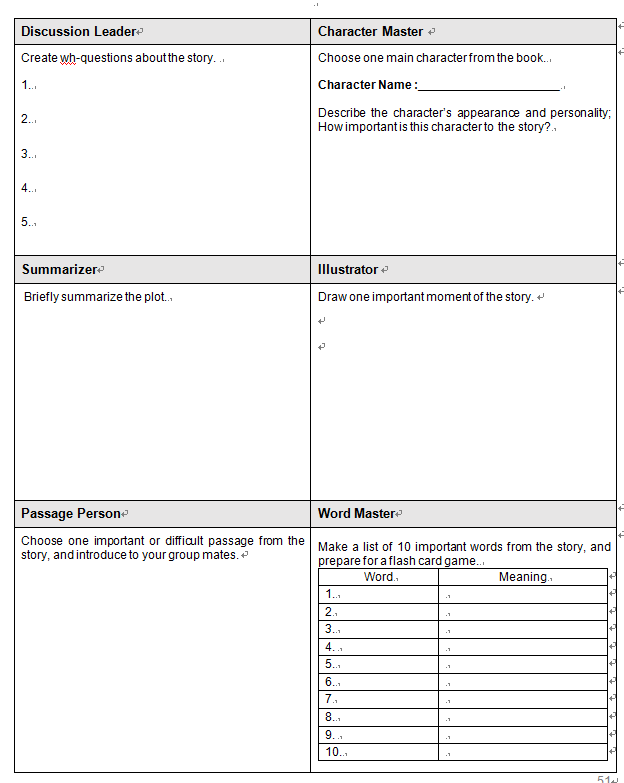 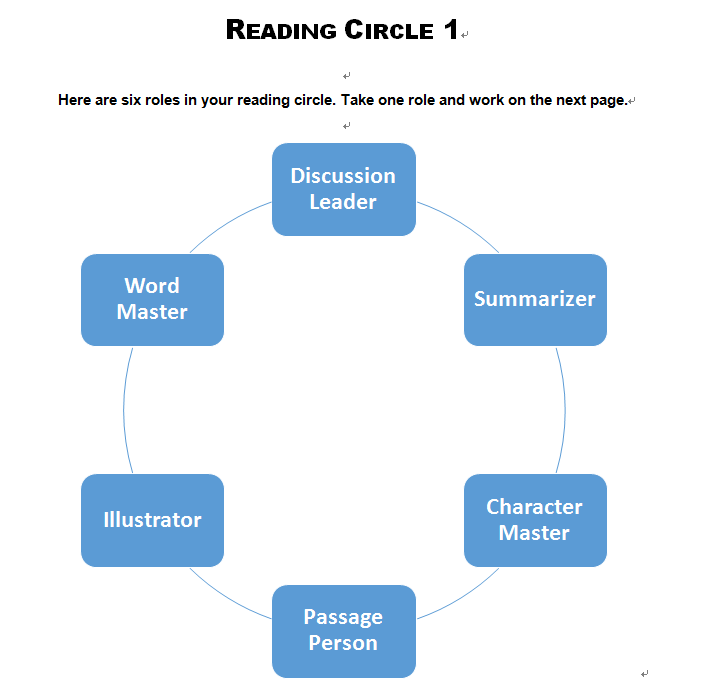 Materials
Additional Materials
2. Reading Portfolio Templates
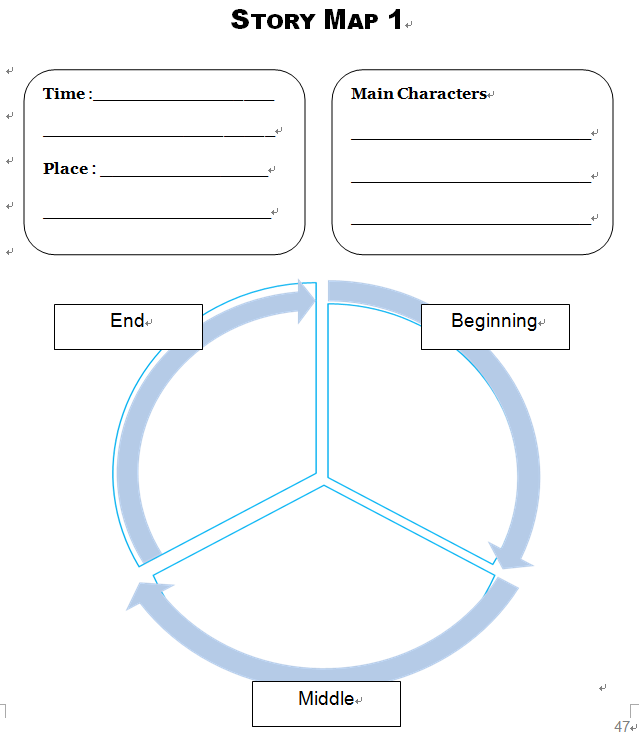 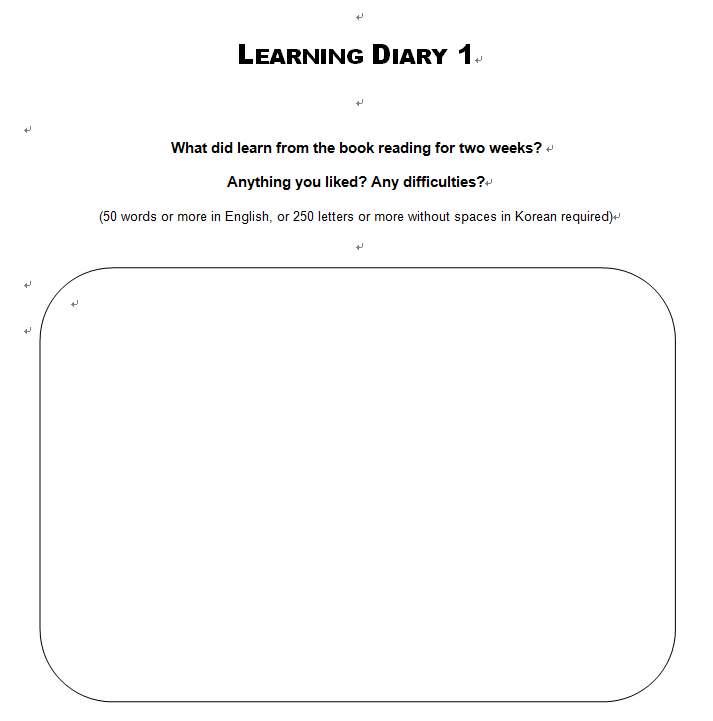 Conclusion
This course will help learners become familiar with English book reading and guide them to select appropriate reading materials for their levels and interests. 
The stages of all the in-class reading and activities are carefully designed to help students naturally accustomed to reading and selecting books during the course. 
Increased input outside the textbooks and various post-reading activities may develop students’ critical thinking and reading skills required in higher education.
Deliberate vocabulary learning may build vocabulary knowledge and recognition skill. 
Students can build reading habit and eventually become autonomous readers through this course.
References
Bamford, J., & Day, R. R. (1998). Extensive reading in the second language classroom. Cambridge, UK: Cambridge University Press.
Brown, H. D. (2014). Principles of language learning and teaching (6th ed.). New York: Pearson Education.
Cirocki, A. (2013). The reading portfolio: A tool for both learning and assessment in the secondary school EFL classroom. International Journal of Innovation in English Language Teaching and Research, 2(2), 223-241.
Day, R. R., & Bamford, J. (2004). Extensive reading activities for teaching language. Cambridge, UK: Cambridge University Press. 
Day, R. R., & Bamford, J. (2002). Top ten principles for teaching extensive reading. Reading in a Foreign Language, 14(2), 136–141. Retrieved from http://www.nflrc.hawaii.edu/RFL/October2002/day/day.html
Day, R. et al. (2015). Extensive reading. Oxford, UK: Oxford University Press.
Fujita, K., & Noro, T. (2009). The effects of 10-minute extensive reading on the reading speed, comprehension and motivation of Japanses hight school EFL learners. Annual Review of English Language Education in Japan, 20, 21–30.
Grabe, W. (2010). Reading in a second language: Moving from theory to practice. Cambridge, UK:  Cambridge University Press.
References
Hughes, A. (2003). Testing for language teachers. Cambridge, UK: Cambridge University Press.
Larsen-Freeman, D., & Anderson, M. (2011). Techniques & principles in language teaching (3rd ed.). Oxford, UK: Oxford University Press.
Nation, P. (2001). Learning vocabulary in another language. Cambridge, UK: Cambridge University Press. Retrieved from http://linkinghub.elsevier.com/retrieve/pii/S0889490602000145
Nation, P. (2008). Extensive reading. In Teaching ESL / EFL reading and writing (pp. 49–60). New York, NY: Routledge.
Nation, P., & Macalister, J. (2010). Language curriculum design. New York, NY: Routledge.
Richards, J. C. (2007). Curriculum development in language teaching. Cambridge, UK: Cambridge University Press.
Robb, L. (2000). Teaching reading in middle school. New York: Scholastic Inc.
Thank you